A könyökízület (articulatio cubiti)
és a ráható izmok
Dr. L. Kiss Anna
(Dr. Németh Anna)

Anatómiai Szövet- és Fejlődéstani Intézet 
Semmelweis Egyetem
Budapest
2019
Könyökízület– Articulatio cubiti
1. Az ízület felépítése
2. Tengelyek és mechanizmus
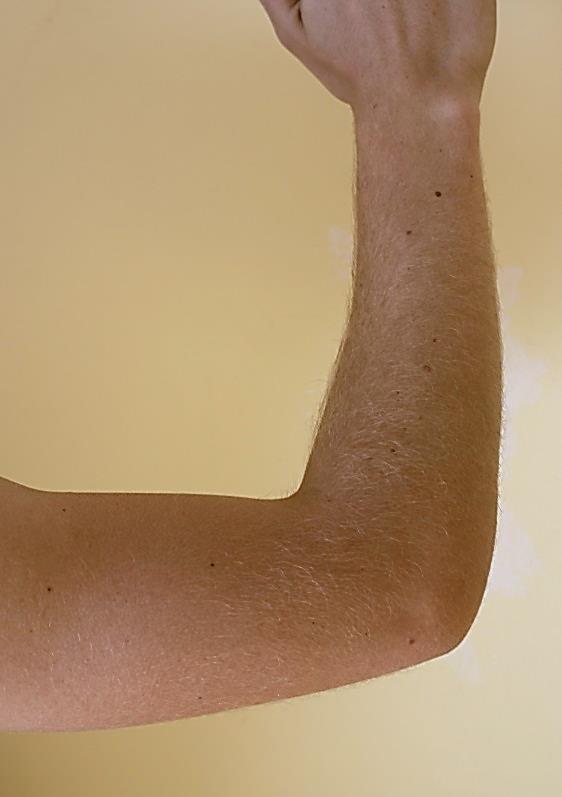 4. Izmok
3. Mozgások
Bild: www.commons.wikimedia.org
Articulatio cubiti
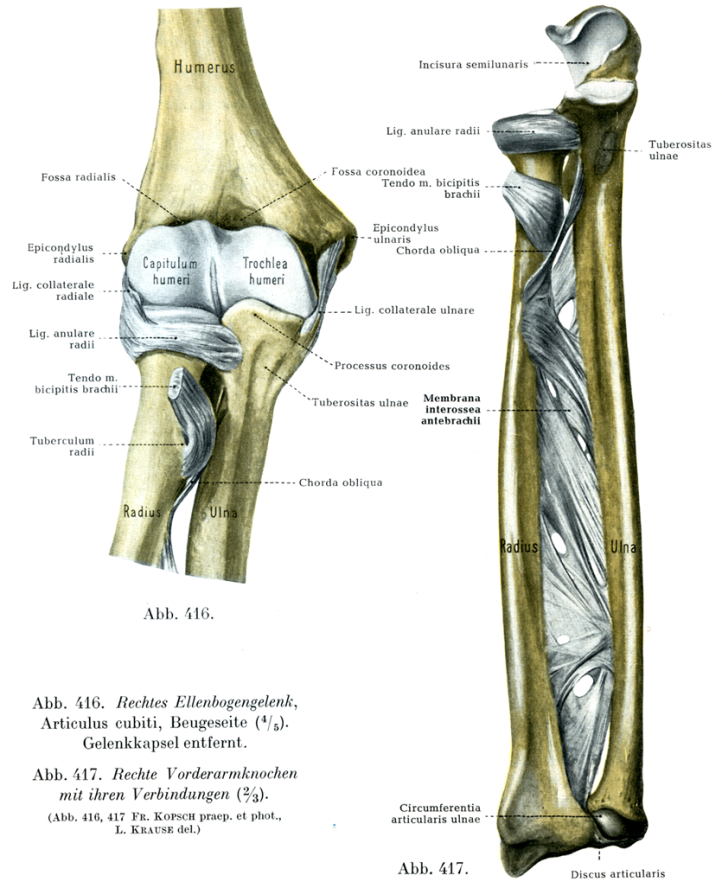 Csontfelszinek
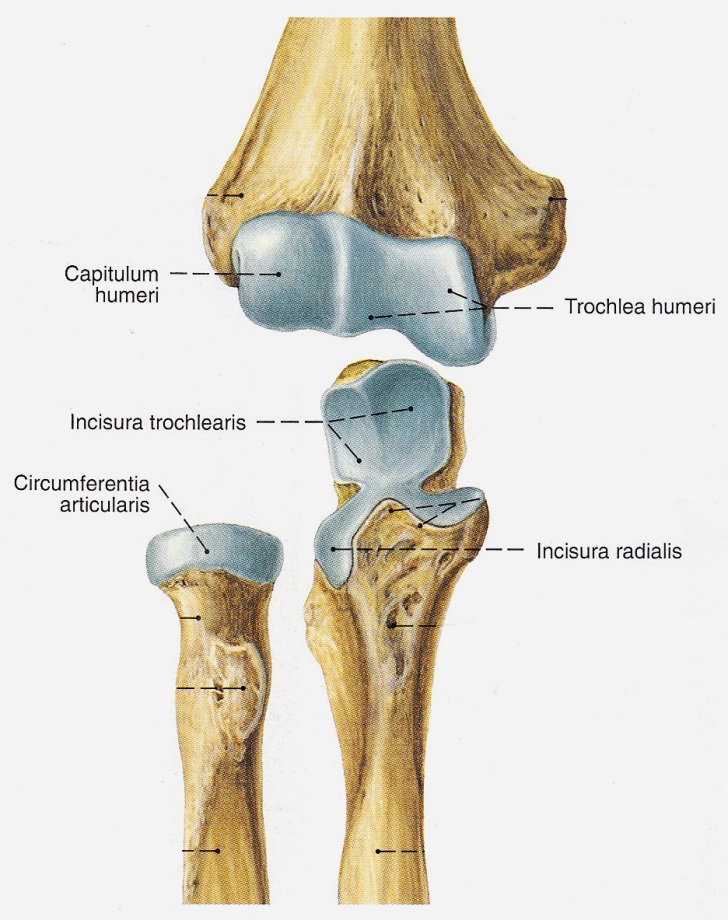 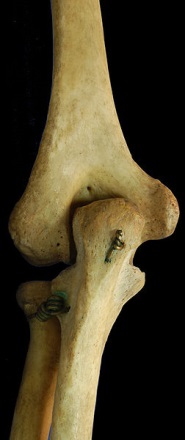 humerus (distalis epiphysis)

ulna (proximalis epiphysis)

          radius (proximalis epiphysis)
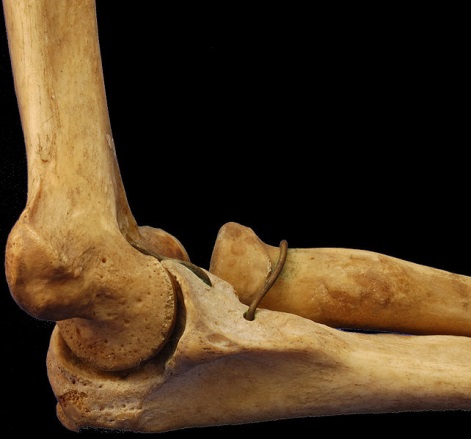 Sobotta
www.en.wikipedia.org
Articulatio cubiti: 3 izület egy tokon belül
Sobotta
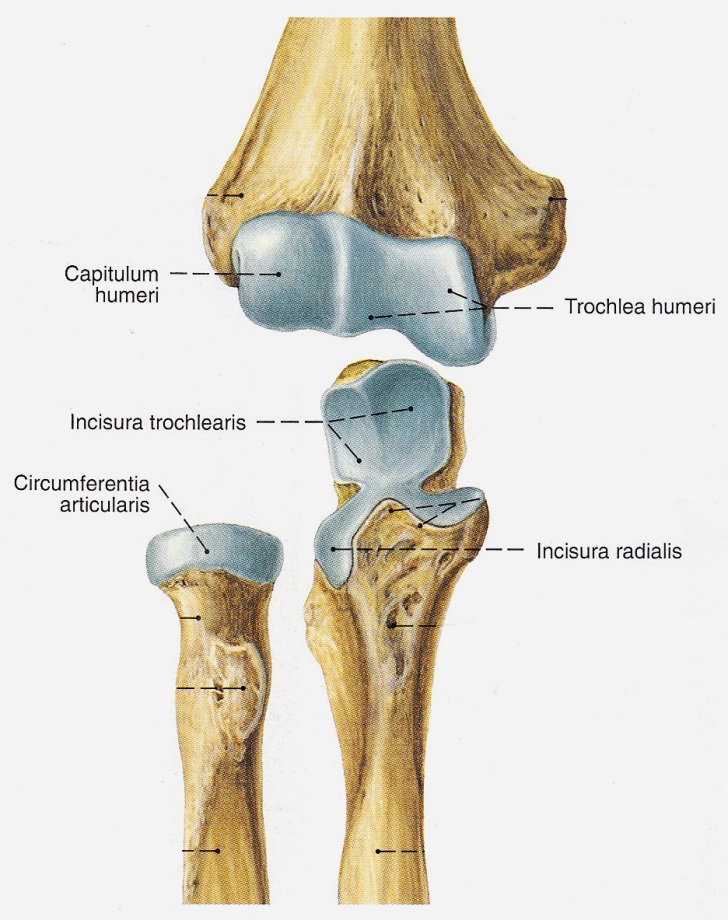 articulatio humeroradialis:
gömbízület
(articulatio spheroidea)
3 tengely
alárendelt
articulatio humeroulnaris:
csuklóízület (ginglymus)
1 tengely: transverzális
+
Sobotta
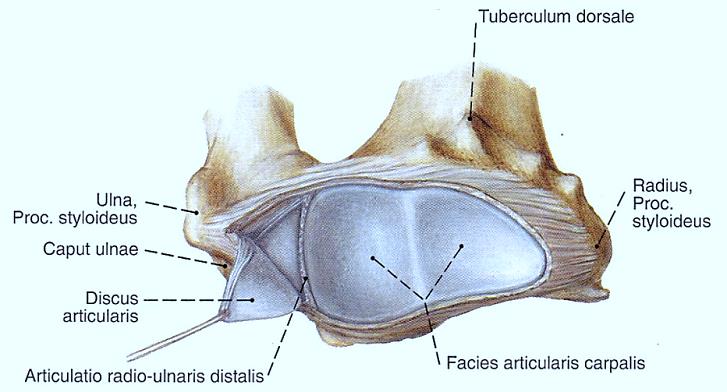 articulatio radioulnaris proximalis:
forgóízület (articulatio trochoidea)
1 tengely: longitudinalis
Articulatio cubiti: forgó-csuklóízület (trochoginglymus)
Articulatio radioulnaris distalis
Capsula articularis
membrana fibrosa
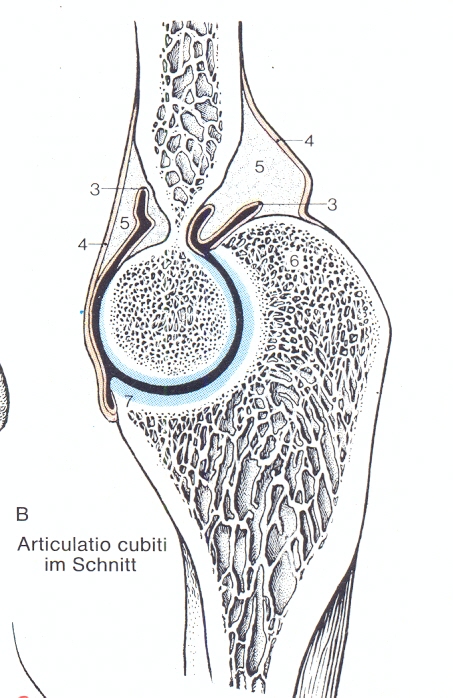 Sobotta
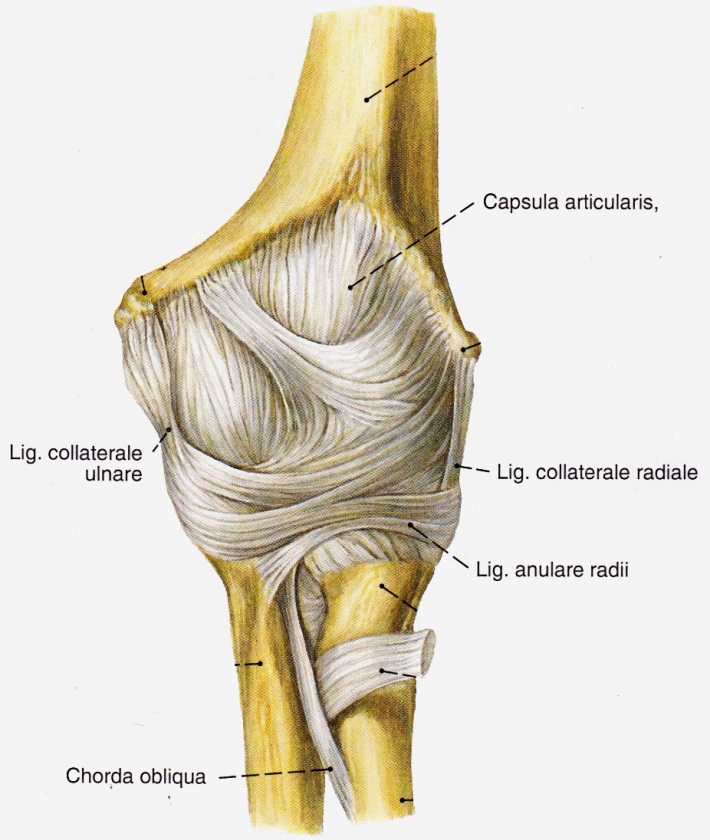 zsírszövet
membrana synovialis
Thiel
Capsula: 
elöl és hátul: laza

oldalt: feszes oldalszalagok!!!
Eredés: elől, proximálisan a tokon belül helyezkedik el a fossa coronoidea
és fossa radialis, 
hátul, proximálisan a fossa olecrani.
a két epicondylus a tokon kívül esik!!!! Izmok eredése!!!
Tapadás: az ulnán: a processus coronoideus alatt.
               a radiuson: kb. 1,5 cm a circumferentia articularis alatt 
	  (tartalék a pronatio-supinatio mozgásnak): recessus sacciformis (sup)
Szalagok: ligamentum collaterale ulnare és radiale
elölről
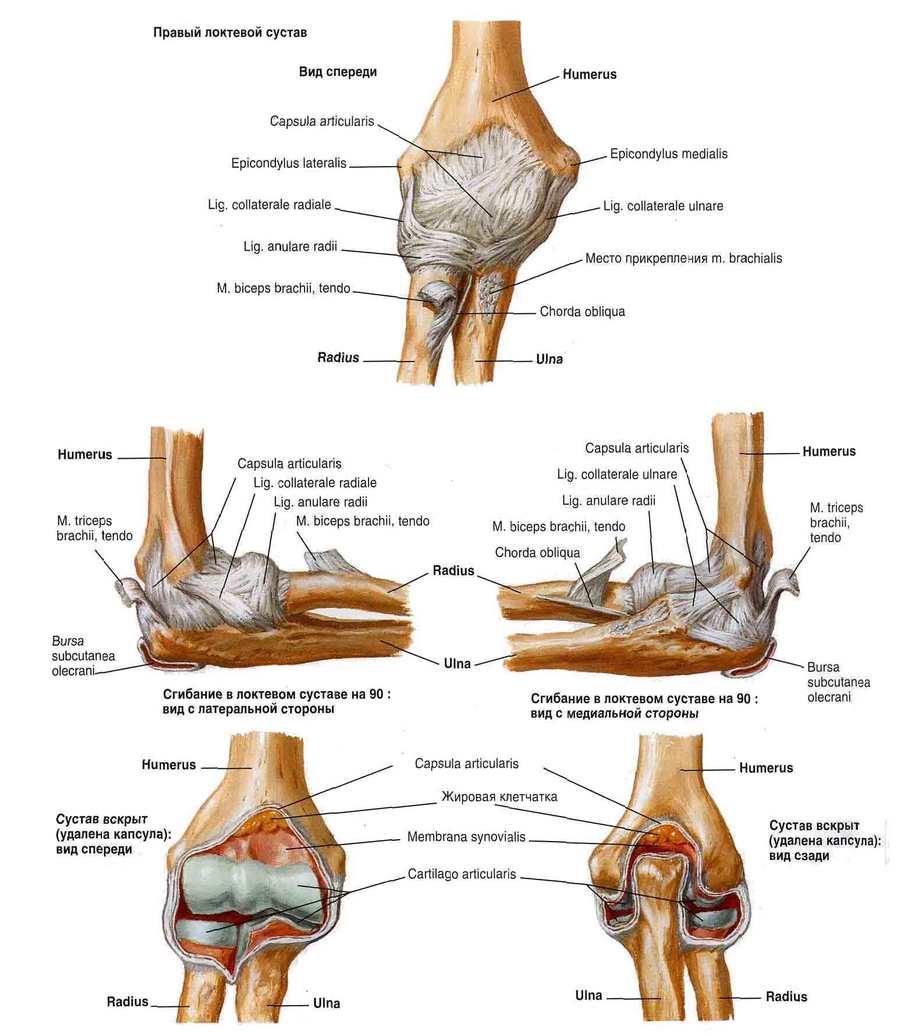 M. brachialis  tapadása
lateral
medial
pars ant.; pars post.; p. Cooperi = pars transversa 
[lig. olecranocoronoideum]
Tok- és szalagrendszer
Sobotta
Thiel
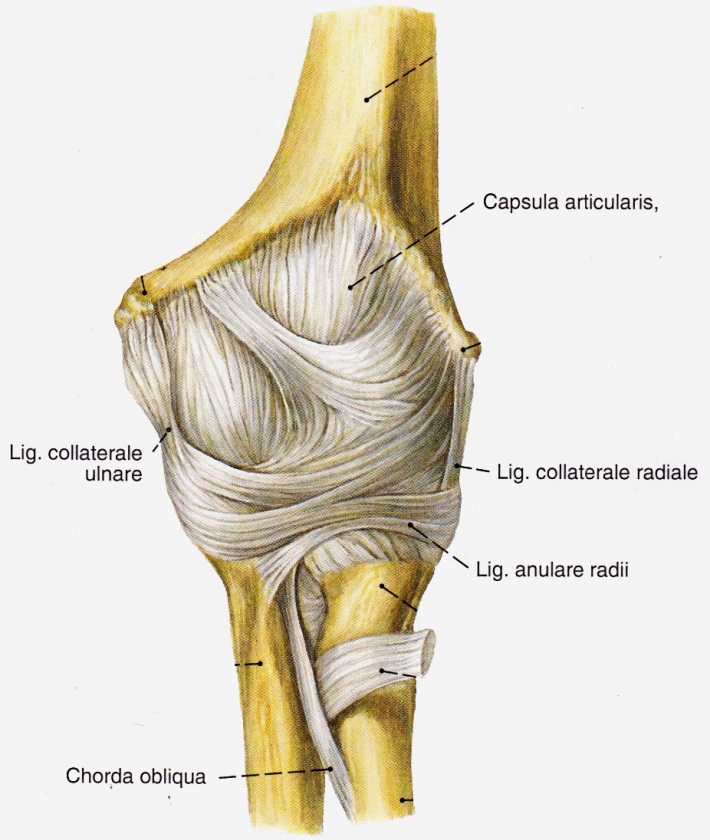 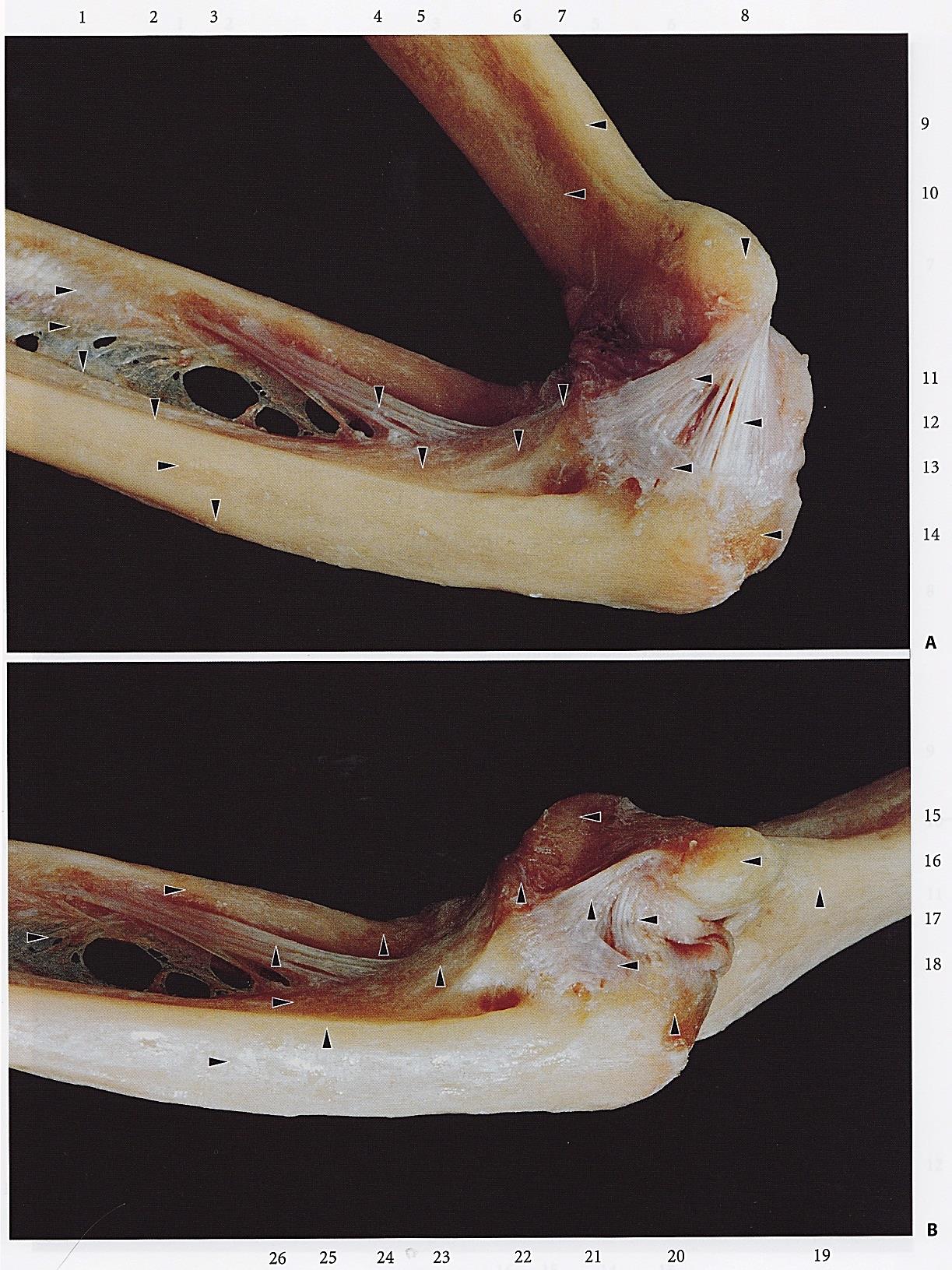 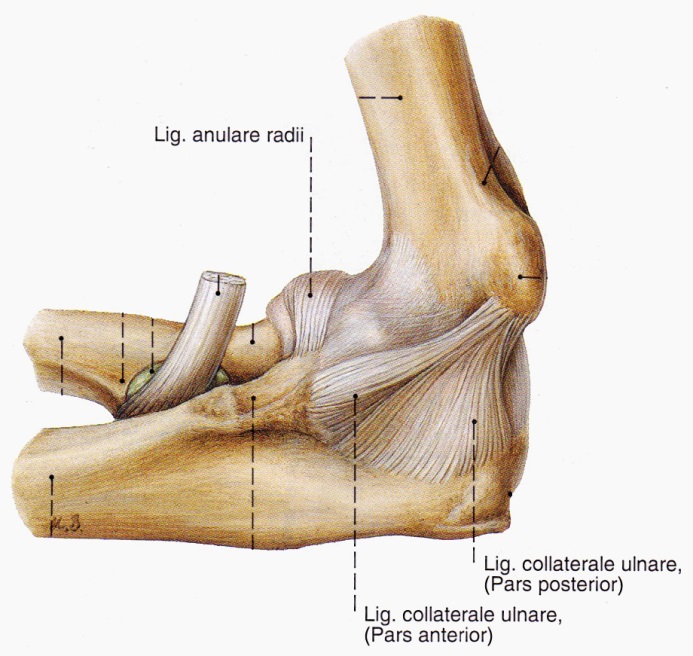 Ligamentum collaterale ulnare (mediale):

pars anterior (köteg-szerű)
pars posterior (legyező alakú)
pars transversa /lig. olecranocoronoideum
      (Cooper)
Sobotta
Tok- és szalagrendszer
Sobotta
Thiel
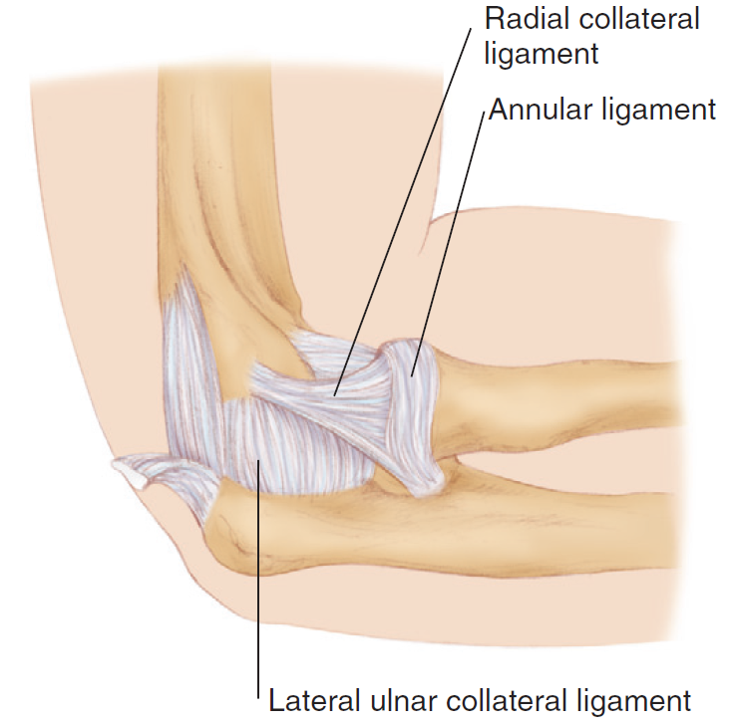 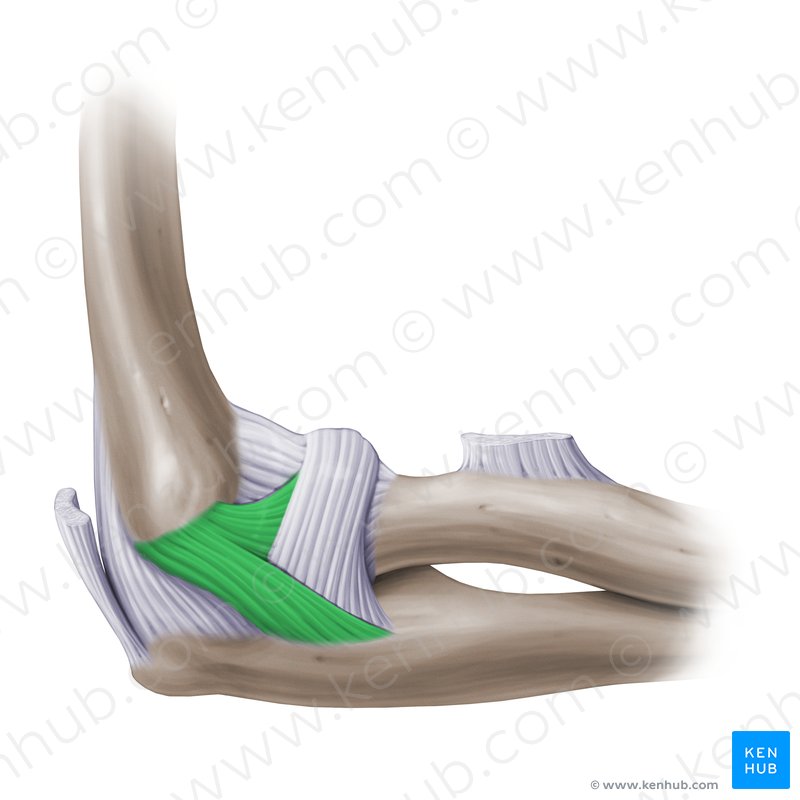 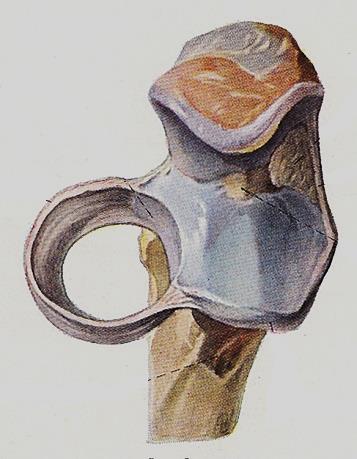 Ligamentum collaterale radiale (laterale):

 a lig. anulare radii-ben tapad
Braus
A könyökizület mozgások
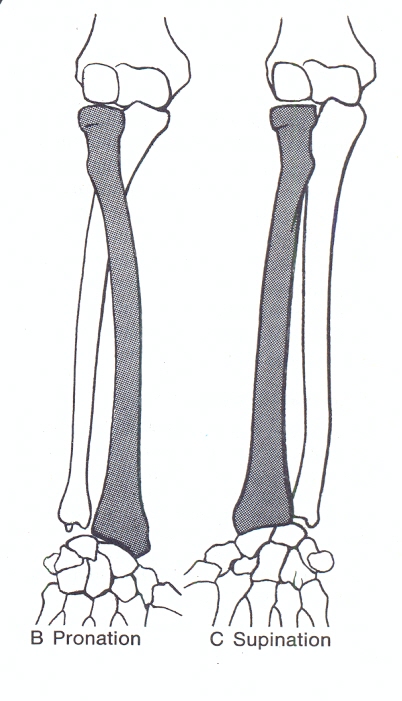 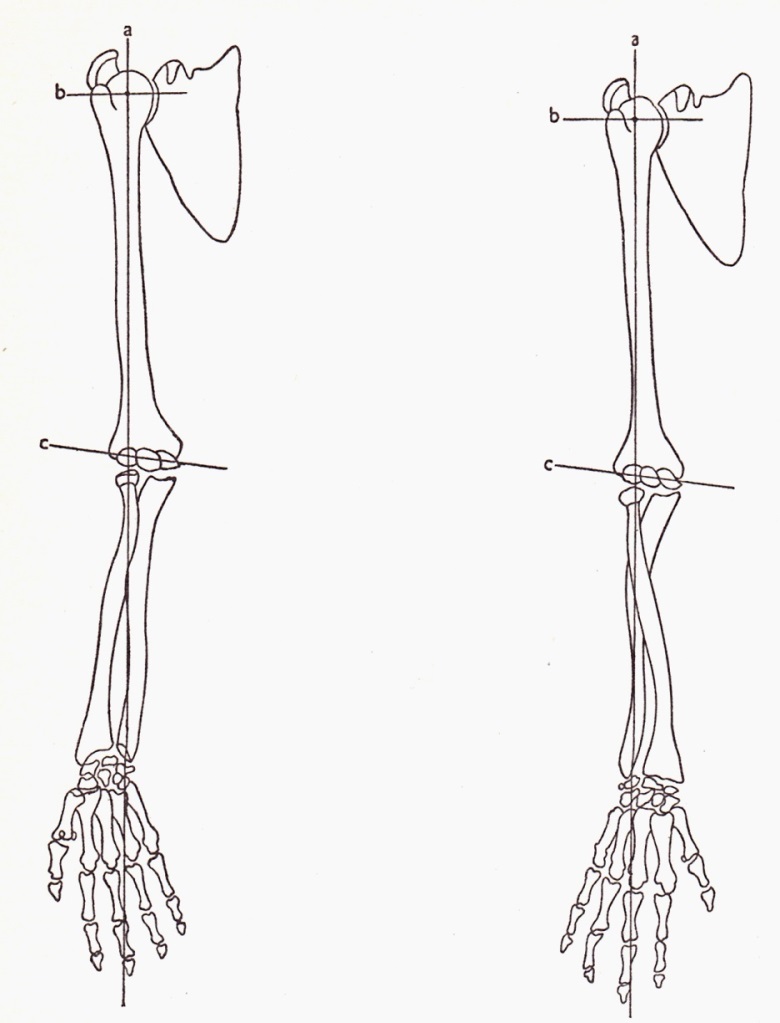 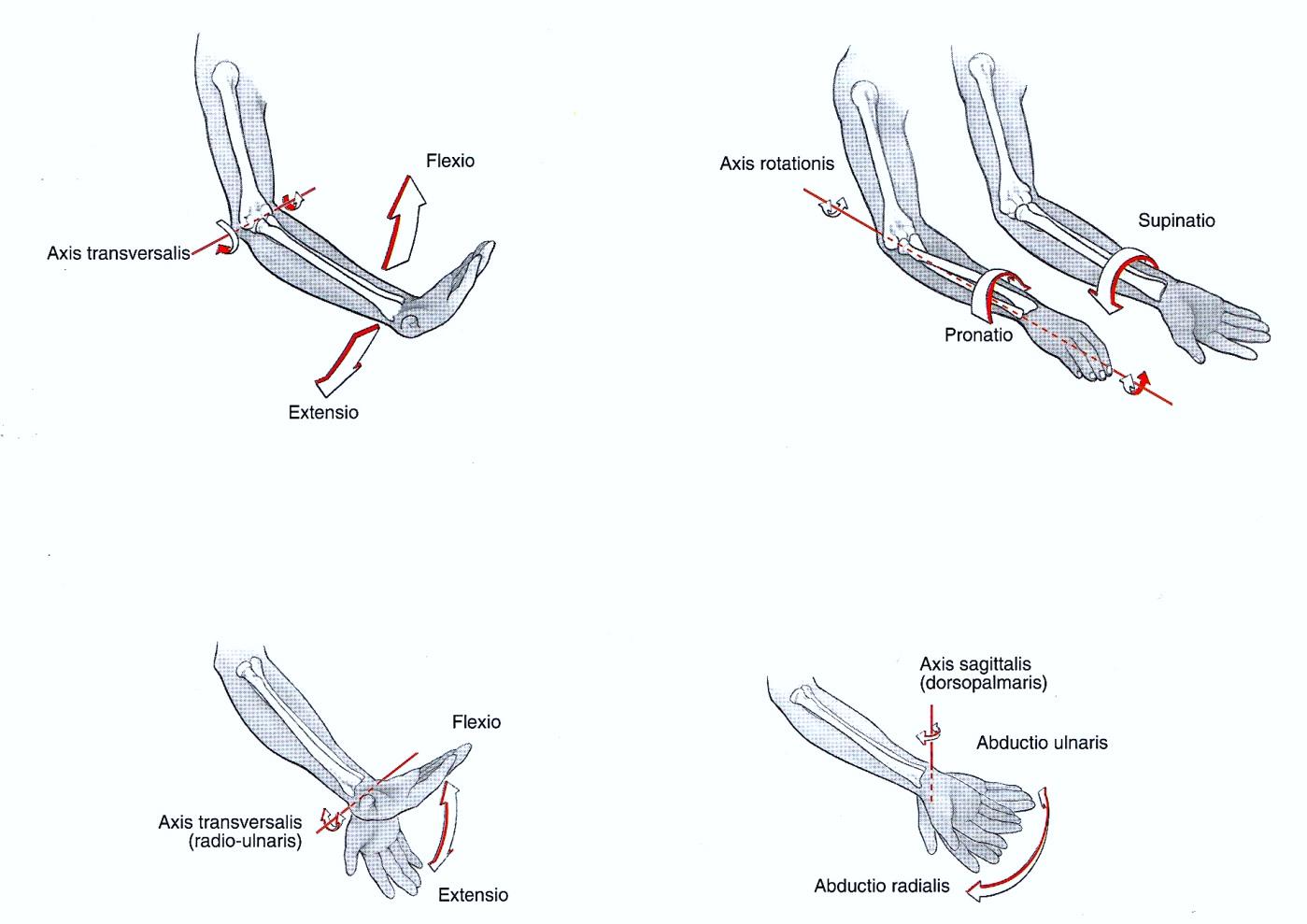 → „physiologiás Abductio”
tengely:
transversalis (radio-ulnaris)
tengely: konstrukciós tengely:
    caput humeri→ capitulum humeri→
    tuberositas radii→processus styloideus ulnae
(168,5° )
Mozgások
Flexio - Extensio
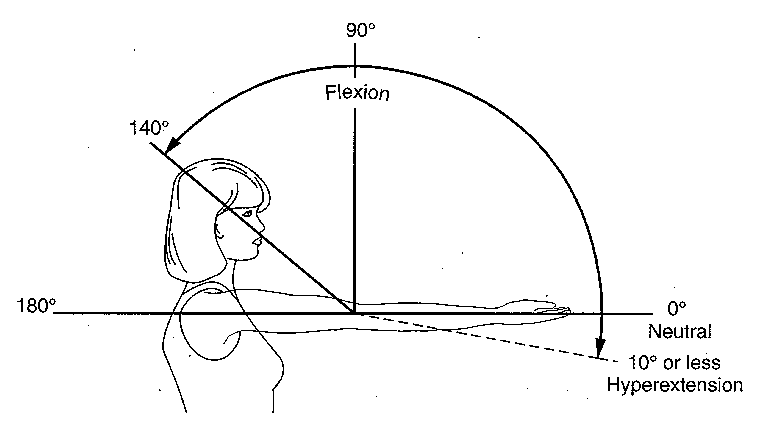 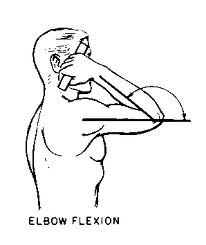 Könyökizületre ható izmok
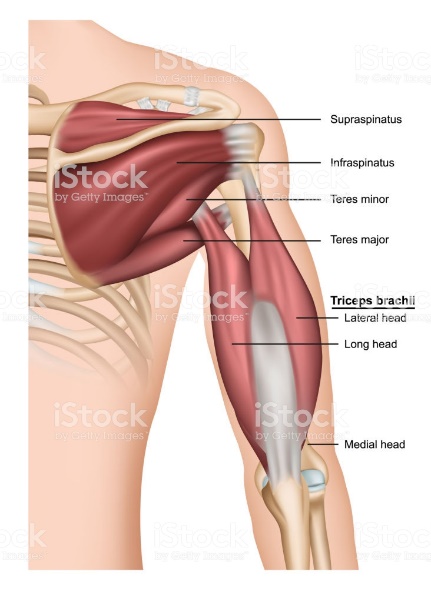 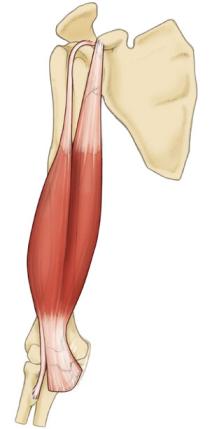 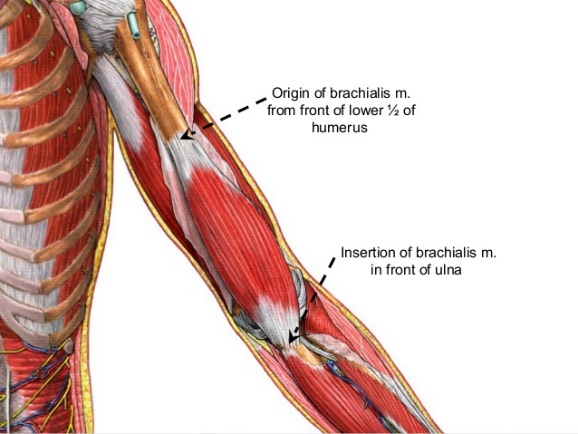 Flexio:	m. brachialis
	m. biceps brachii
	m. brachioradialis


Extensio: m. triceps brachii
                anconeus	


Pronatio (az art. radioulnaris proximalis-ban): 	m. pronator teres
	m. brachioradialis

Supinatio: m. supinator
	m biceps brachii
	m. brachioradialis

Hyperextensio:
	elsősorban nőknél (max. 10°)
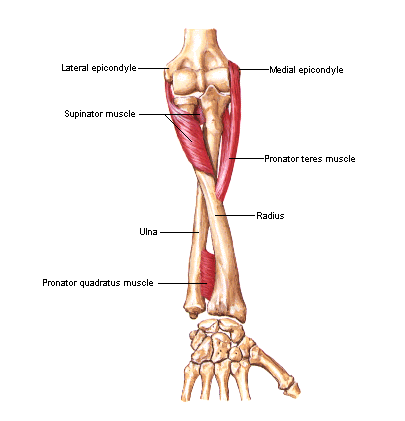 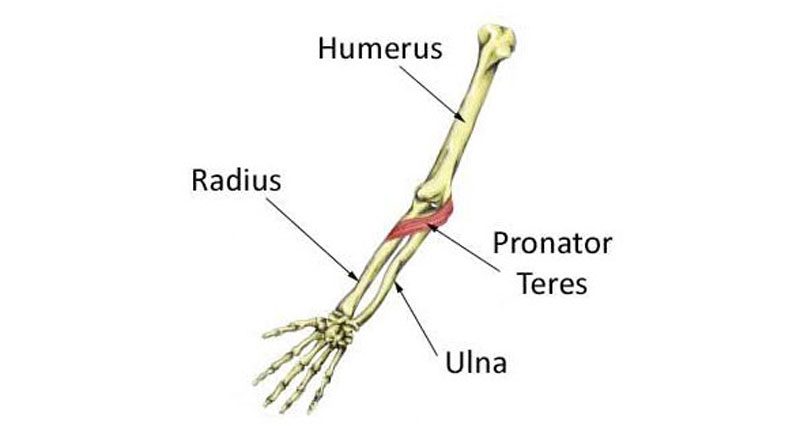 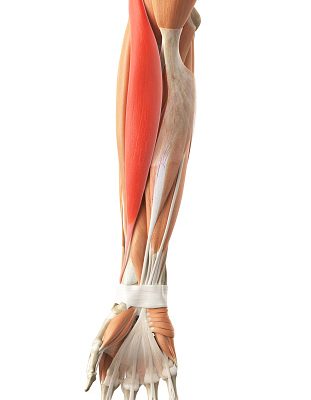 Articulatio radioulnaris distalis
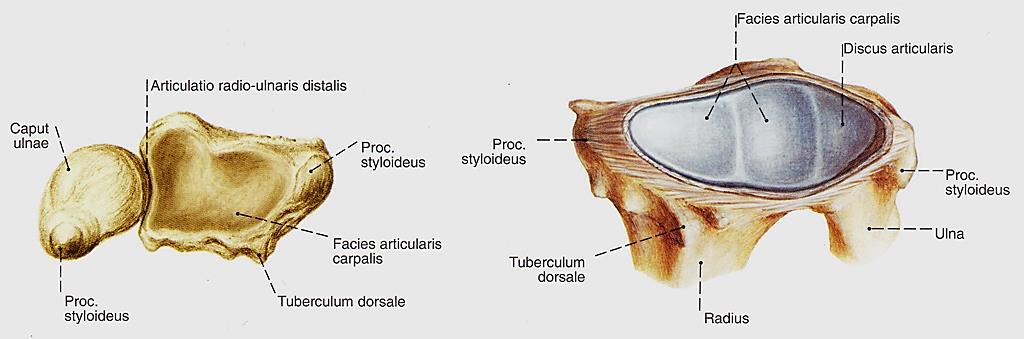 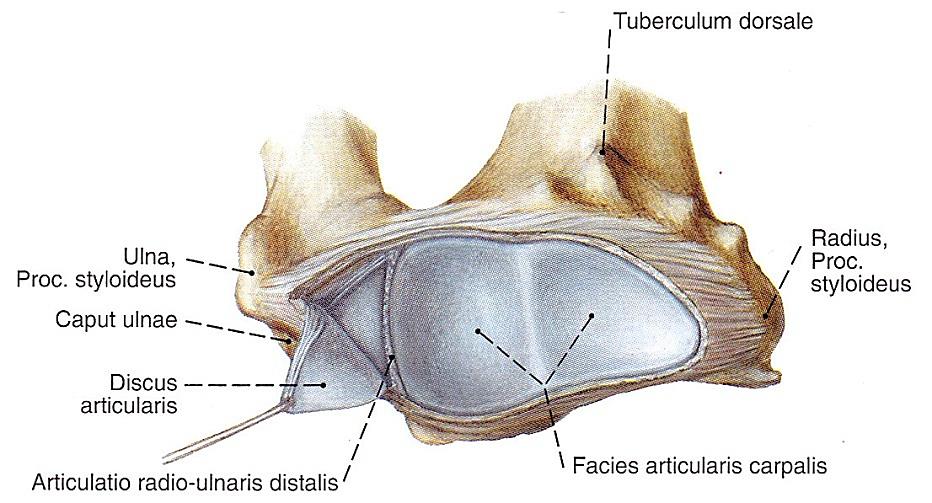 Sobotta
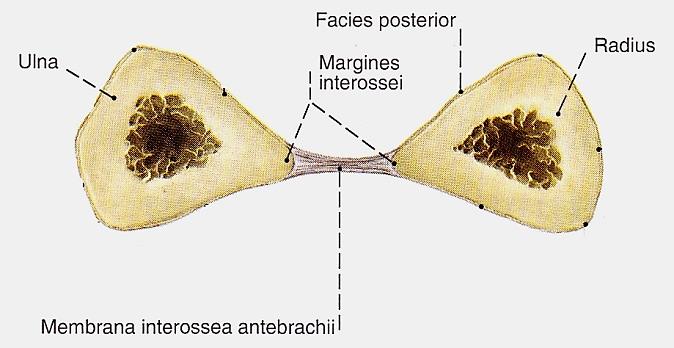 Articulatio radio-ulnaris
Faller
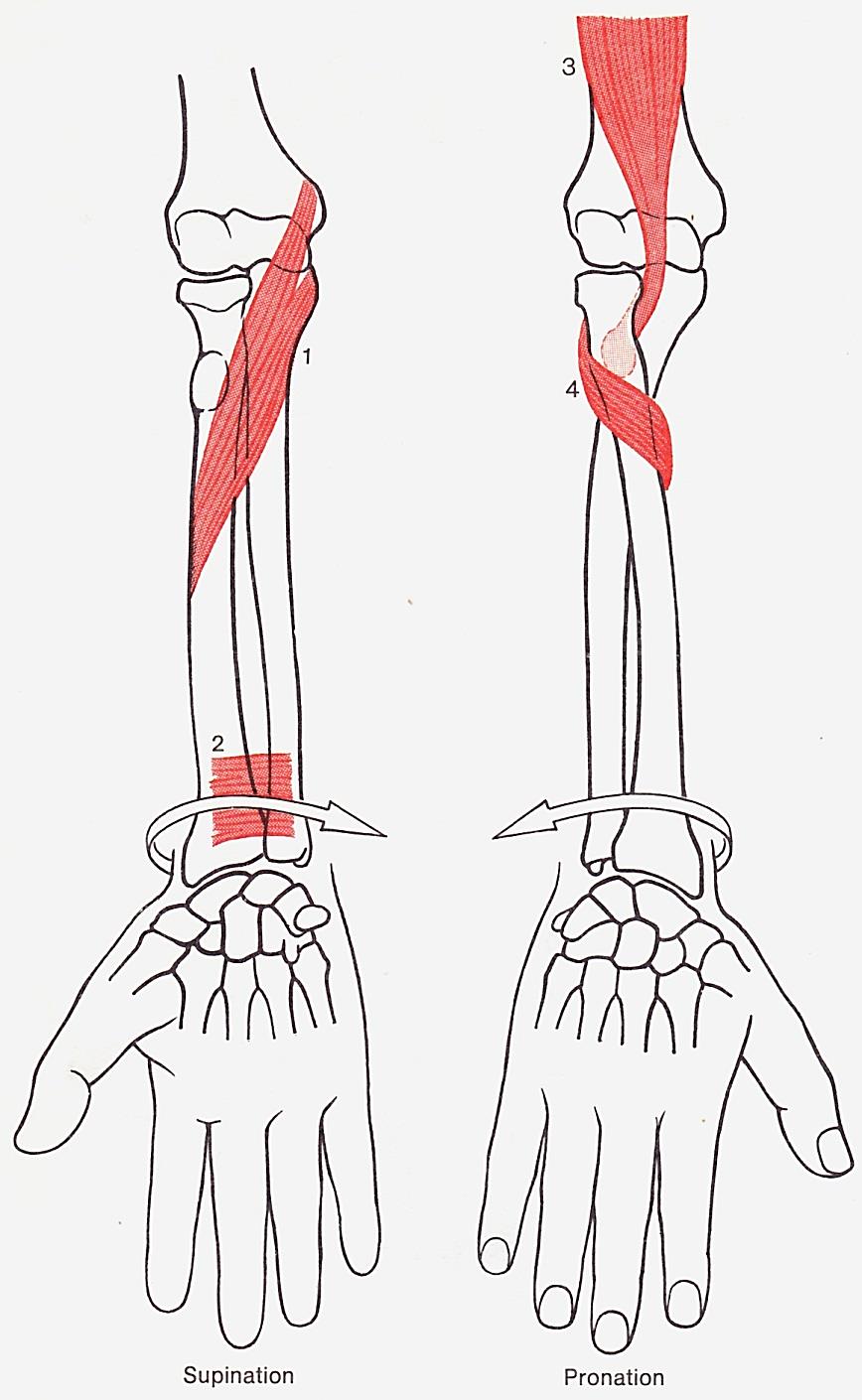 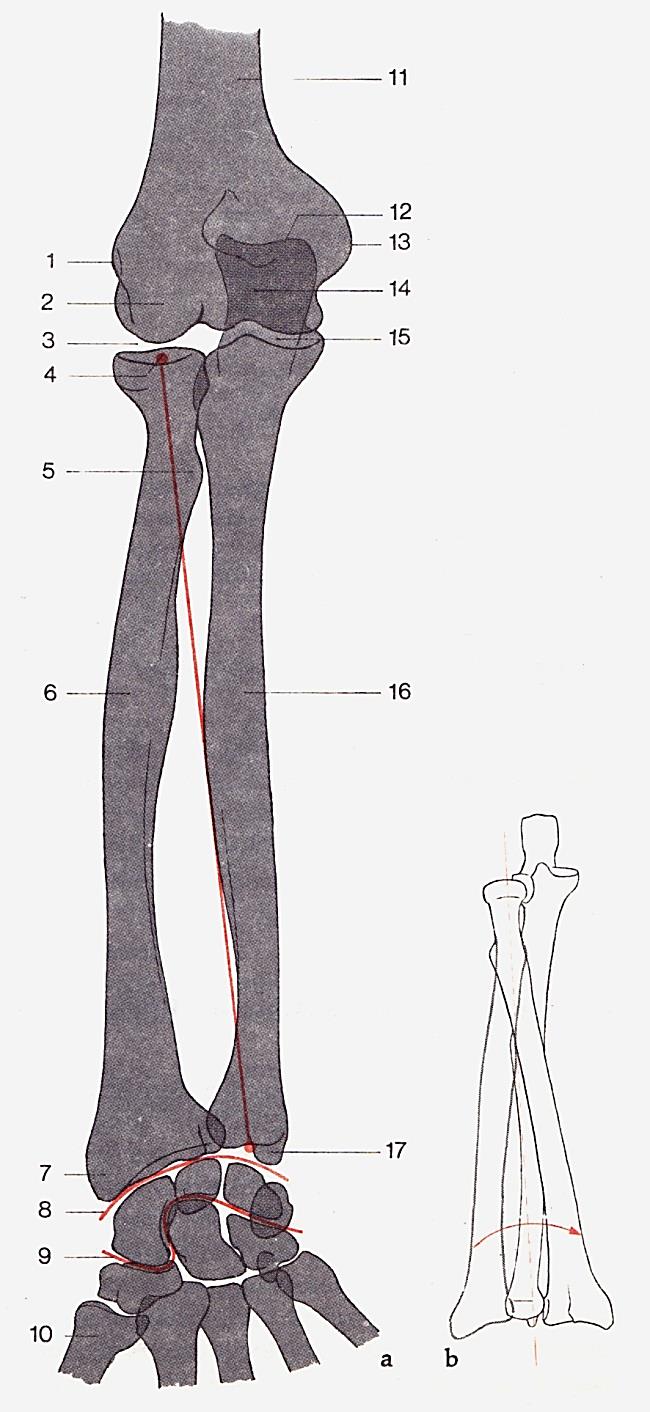 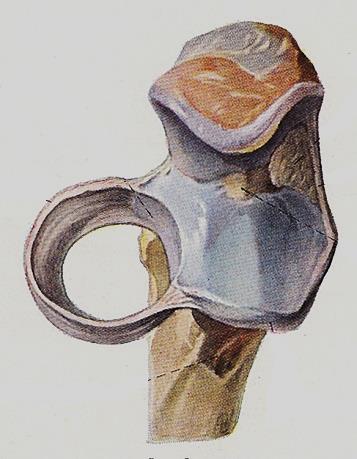 Braus
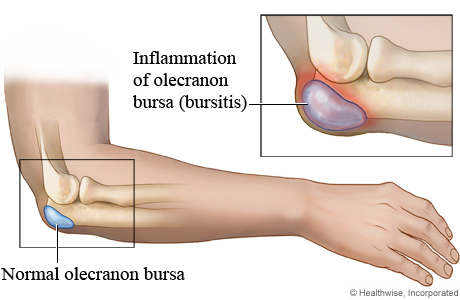 Bursitis olecrani
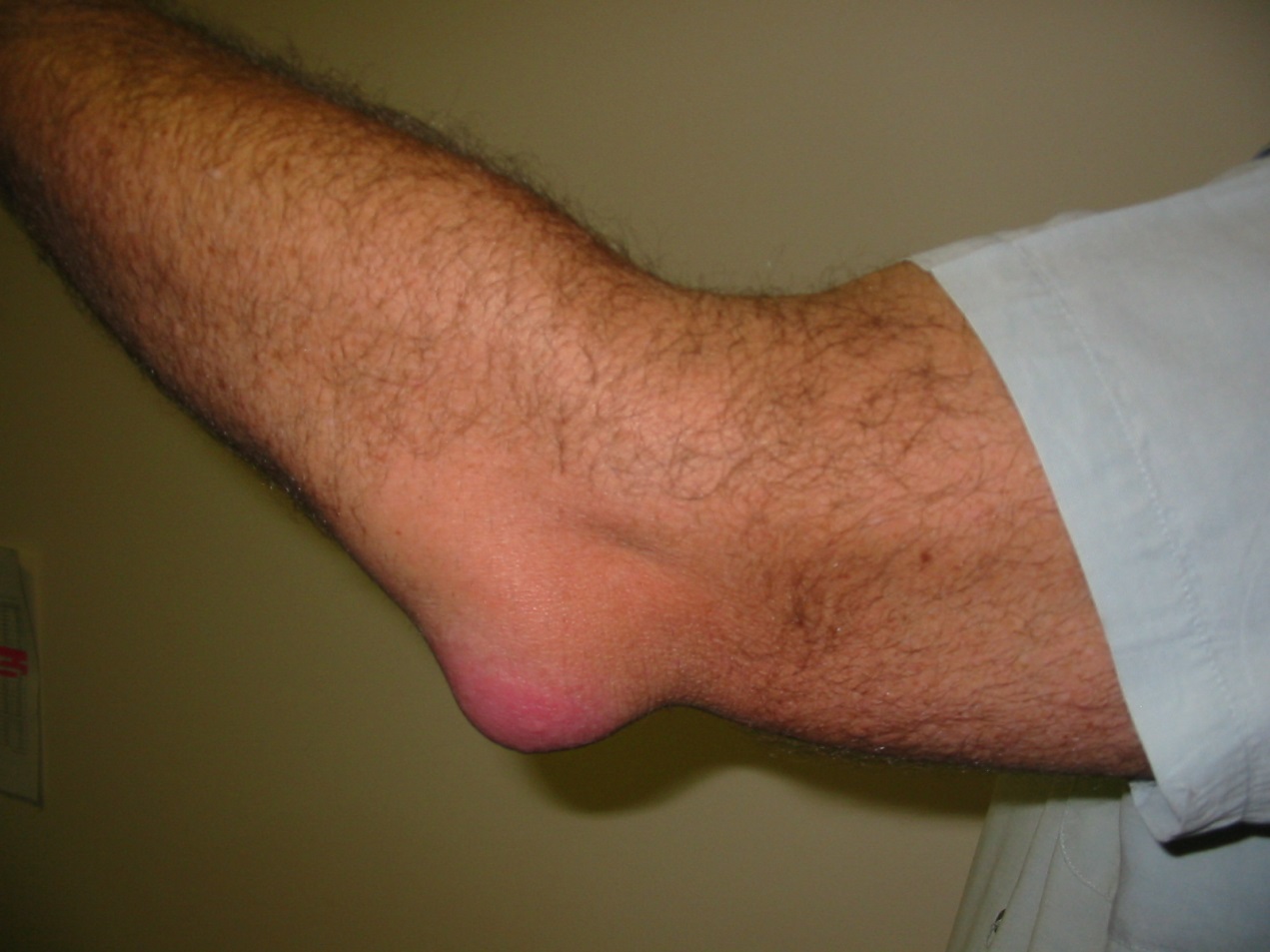 A bőr alatti nyálkatömlő gyulladása traumás sérülés, autoimmun betegség vagy (bakteriális) fertőzés következtében.
Teniszkönyök, golfkönyök
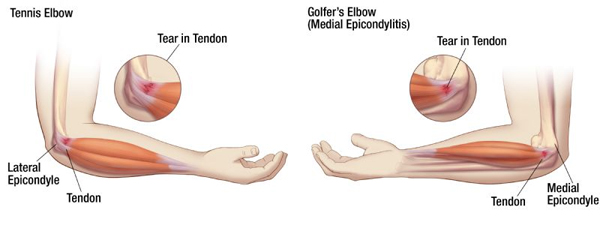 Az epicondylus lateralisról eredő extensorok (teniszkönyök), jóval ritkábban az epicondylus medialisról induló flexorok (golfkönyök) inának eredési helyhez közeli mikrotraumája vagy a környező csonthártya sérülése, bevérzése következtében kiinduló gyulladás és a vele járó fájdalom jellemzi.
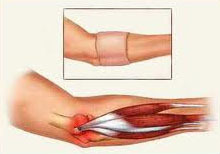 tenisz könyök
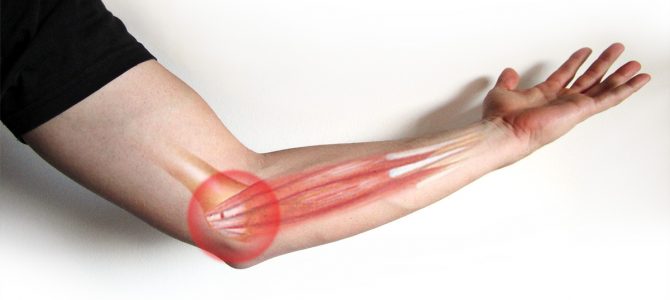 golf könyök
Nursemaid’s elbow
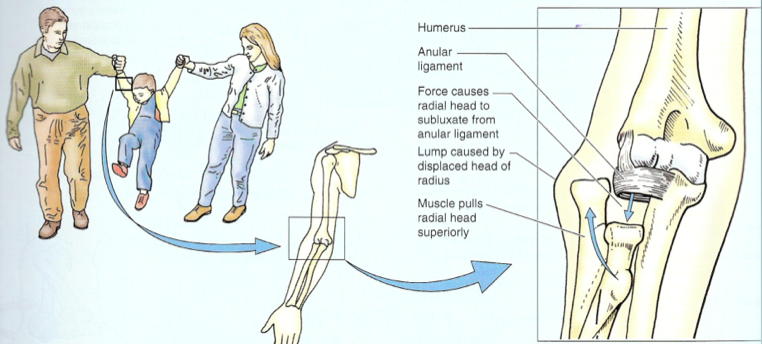 Luxatio capitis radii
Kerüljük a gyermekek „rángatását”!
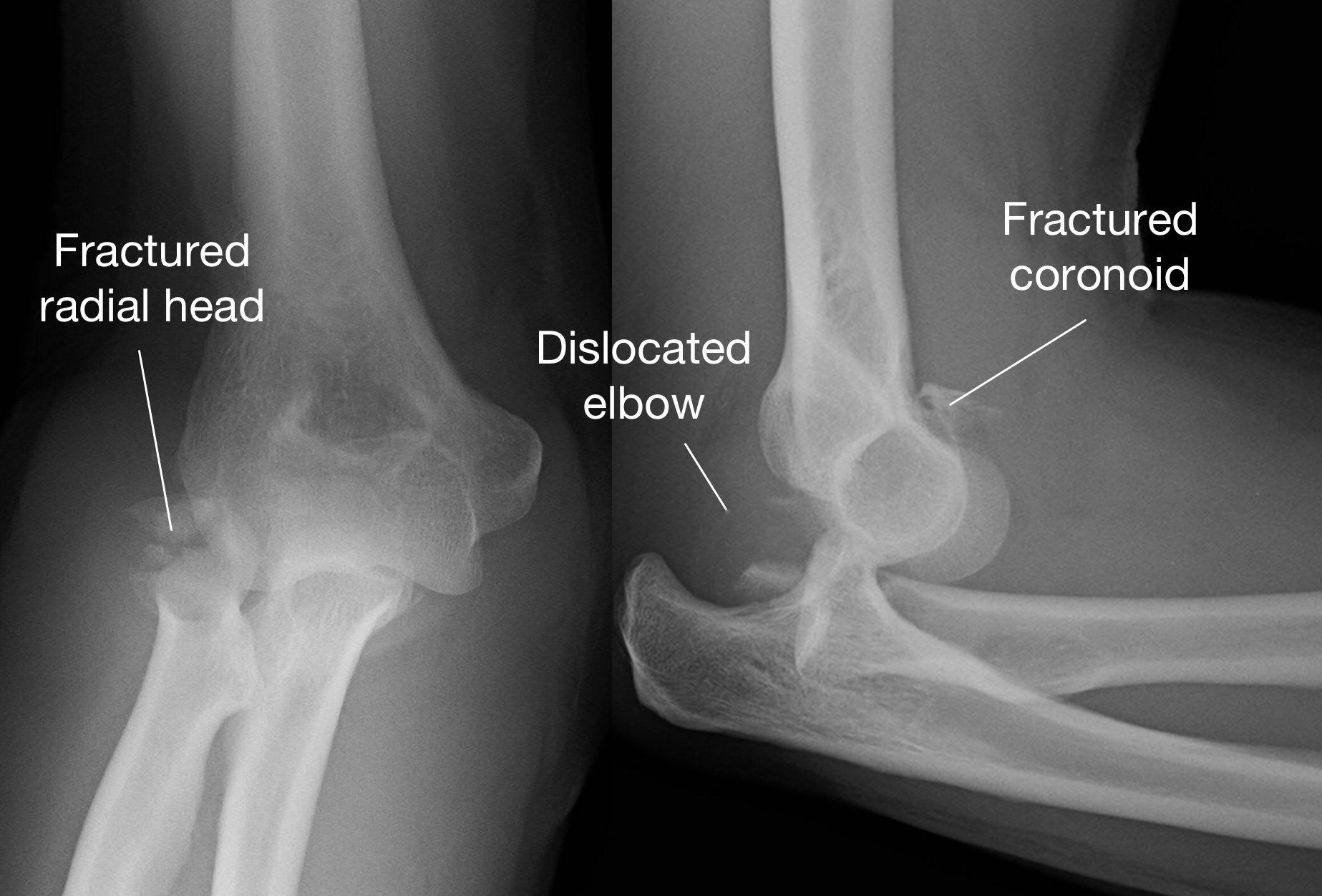 www.phd.lib.uni-miskolc.hu
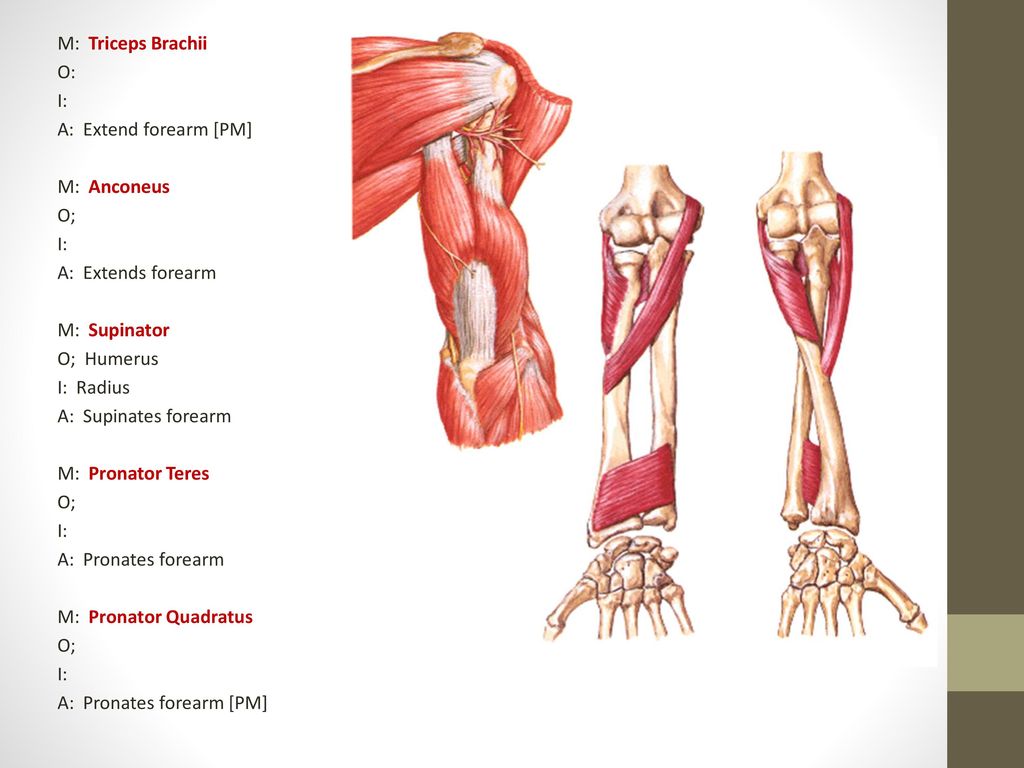